সবাইকে স্বাগতম
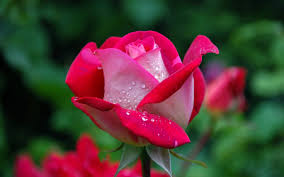 পরিচিতিঃ
শিক্ষক পরিচিতি
পাঠ পরিচিতি
প্রথম অধ্যায়,পাঠ-১৩,১৪
শ্রেণিঃনবম-দশম
বিষয়ঃইসলাম ও নৈতিক শিক্ষা
সময়ঃ ৪৫ মিনিট
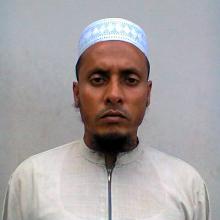 মুহাম্মদ শাহনূর আলী
সহকারী শিক্ষক(ইসলাম ও নৈতিক শিক্ষা)
জনতা উচ্চ বিদ্যালয়(কামরাঙ্গী)
কপলা বাজার,ছাতাক,সুনামগঞ্জ।
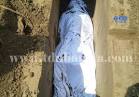 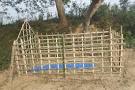 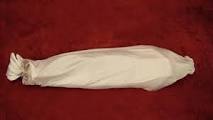 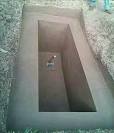 মৃত্যু পরবর্তী জীবন
পাঠ শিরো নাম
আখিরাত
শিখন ফল
আখেরাতের ধারণা  সজ্ঞায়িত করতে পারবে।

 আখিরাত বিশ্বাসের গুরুত্ব বিশ্লেষণ করতে পারবে।

 আখিরাত জীবনের স্তর গুলি বর্ণনা করতে পারবে।
আখিরাত আরবি শব্দ এর অর্থ পরকাল ।মানুষের মৃত্যুর পরবর্তী জীবনকে আখিরাত বলাহয়।মানব জীবনের দুটি পর্যায় ইহকাল ও পরকাল।ইহকাল হলো দুনিয়ার জীবন। মৃত্যুর পরে মানুষের যে নতুন জীবন শুরু হয় তার নাম পরকাল বা আখিরাত।
আখিরাতের শুরু আছে কিন্তু শেষ নেই।এখানে মানুষের দুনিয়ার  কাজকর্মের হিসাব নেওয়া হবে।অতঃপর ভালো কাজের পুরস্কার জান্নাত এবং মন্দ কাজের শাস্তি জাহান্নাম।
একক কাজ
কীসের মাধ্যমে পরকালীন জীবন শুরু হয়?
একটি ভিডিও দেখি
আখিরাত ইমানের অন্যতম গুরুত্বপূর্ণ বিষয়। ইসলামি জীবনদর্শনে আখিরাতে বিশ্বাস স্থাপন অপরিহার্য। আখিরাতে বিশ্বাস ছাড়া মুমিন ও মুত্তাকি হওয়া যায় না।আল্লাহ তায়ালা বলেন  “আর তারা(মুত্তাকিগণ)আখিরাতে দৃঢ় বিশ্বাস রাখে।” তাওহিদ ও রিসালাতে বিশ্বাসের পাশাপাশি আখিরাতেও বিশ্বাস করা অত্যাবশ্যক।আখিরাতে বিশ্বাস না করলে মানুষ সত্যপথ থেকে দূরে সরে যায়,পথভ্রষ্ট হয়ে পড়ে।
আখিরাতে বিশ্বাস মানুষকে পাপ থেকে বিরত রাখে এবং পুণ্য কাজ করতে উৎসাহ যোগায়। আখিরাতে বিশ্বাসী ব্যক্তি জানে যে,পরকালে তাকে আল্লাহর সামনে  দাঁড়াতে হবে,দুনিয়ার সব কাজকর্মের হিসাব দিতে হবে। ফলে বিশ্বাসী ব্যক্তি দুনিয়াতে সৎকাজে  উৎসাহিত হয়  এবং অসৎকাজ  থেকে বিরত থাকে।
জোড়ায় কাজ
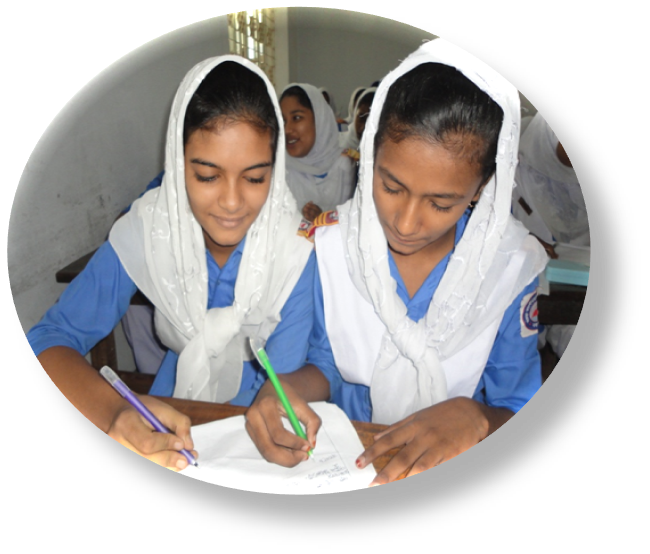 কিসের ভয়ে মানুষ  অসৎকাজ  থেকে বিরত থাকে ?
আখিরাতে জাহান্নামের শাস্তির ভয়ে মানুষ অসৎকজ  থেকে বিরত থাকে।
মিযান
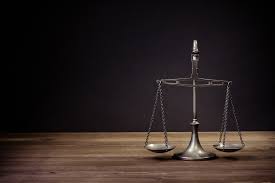 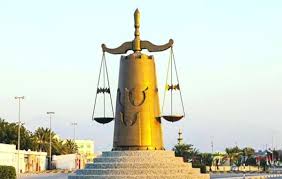 হাশরের ময়দানে মানুষের আমলসমূহ ওজন করার যন্ত্র
একটি ভিডিও  দেখি
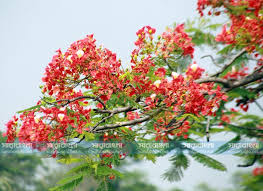 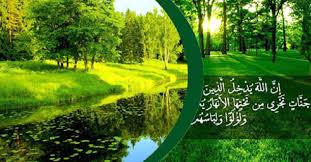 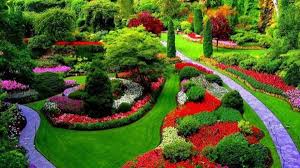 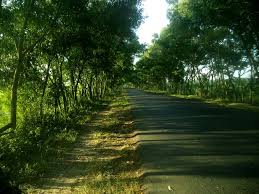 ভালো কাজের পুরস্কার জান্নাত
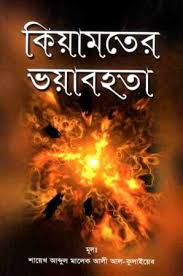 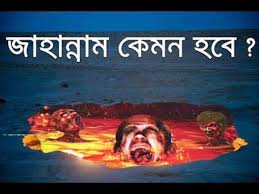 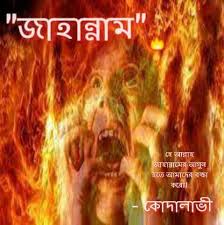 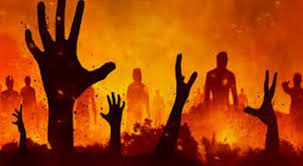 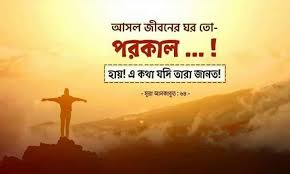 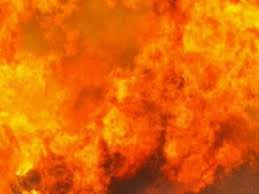 মন্দ কাজের জন্য শাস্তি চিরস্থায়ী জাহান্নাম
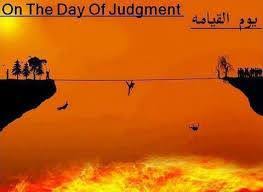 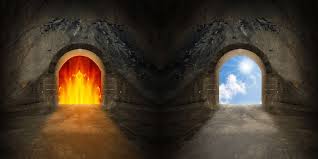 পুলসিরাতের পুল
জান্নাতের দরজা
জাহান্নামের দরজা
দলীয় কাজ
আখিরাতের জীবনের স্তরগুলোর একটি তালিকা তৈরি কর।
মৃত্যু
কবর
কিয়ামত
হাশর
মিযান
সিরাত
শাফায়াত
জান্নাত
জাহান্নাম
পাঠ মূল্যায়ন
নিচের অনুচ্ছেদটি  পড়ে উত্তর দাওঃ
জনাব মুশফিক একজন খাঁটি মুমিন।তিনি দৃঢ়ভাবে বিশ্বাস করেন যে একদিন তাকেয়াল্লাহর সামনে দাঁড়াতে হবে এবং তার সকল কাজকর্মের হিসাব দিতে হবে।
জনাব মুশফিকের মনোভাব কোনটির বহিঃপ্রকাশ ঘটেছে?
কঃ     রিসালাতের                খঃ   রিশওয়াতের
গঃ      ইমানের                     ঘঃ  উখওয়াতের
ইমানের
বাড়ির কাজ
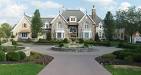 আখিরাতে বিশ্বাস করা  অপরিহার্য কেন?
সবাইকে ধন্যবাদ